Barriers and success factors for E1st implementationSenta SchmatzbergerBPIE2. March 2021
MAKING THE ENERGY EFFICIENCY FIRST PRINCIPLE OPERATIONAL
Energy Efficiency or Energy Efficiency First?
“More information is needed on what E1st in everyday decision-making can mean and how it works and how to apply it in practice. There is also a need for information on concrete and workable implemented case examples and tools for many kind of case examples - to be able to be used by all; meaning not tools for scientists and/or some few (often same EU level) consultants.”
[Speaker Notes: Types of barriers
Add percentage per barrier
For example, a policy might limit the scope of options considered or create a bias in the decision-making when the eligibility criteria favour specific options, or when there is a political decision to support fossil fuel infrastructure instead of implementing efficiency measures first.

Regulatory barriers can result from political decisions (linked to political barriers) or because E1st was not considered properly when designing the regulation (linked to lack of knowledge or expertise). Such barriers occur for example when current regulations impede the choice of demand-side resources as alternatives to supply-side resources, or when current regulations create a bias in favour of supply-side resources. For example, a building code might create a bias in the decision-making in favour of renewable energy supply over end-use energy 

Financial: The barriers can for example materialise in the absence of financial aid that would value the positive impacts of E1st at societal level. The (non-)availability of financial subsidies might then create a bias in the way the demand-side options are assessed and valued, thereby creating a bias in the decision-making.]
[Speaker Notes: Supply side:This can result in an imbalance in the policy- or decision-making process, and a bias in favour of supply-side investments.


Supply chain barriers: Supply-side stakeholders have no natural incentive to support E1st, and may even have incentives to hinder its implementation, for example if a certain amount of energy has to be produced to keep prices stable.]
How are barriers for Efficiency First different?
5
Respondents – working level
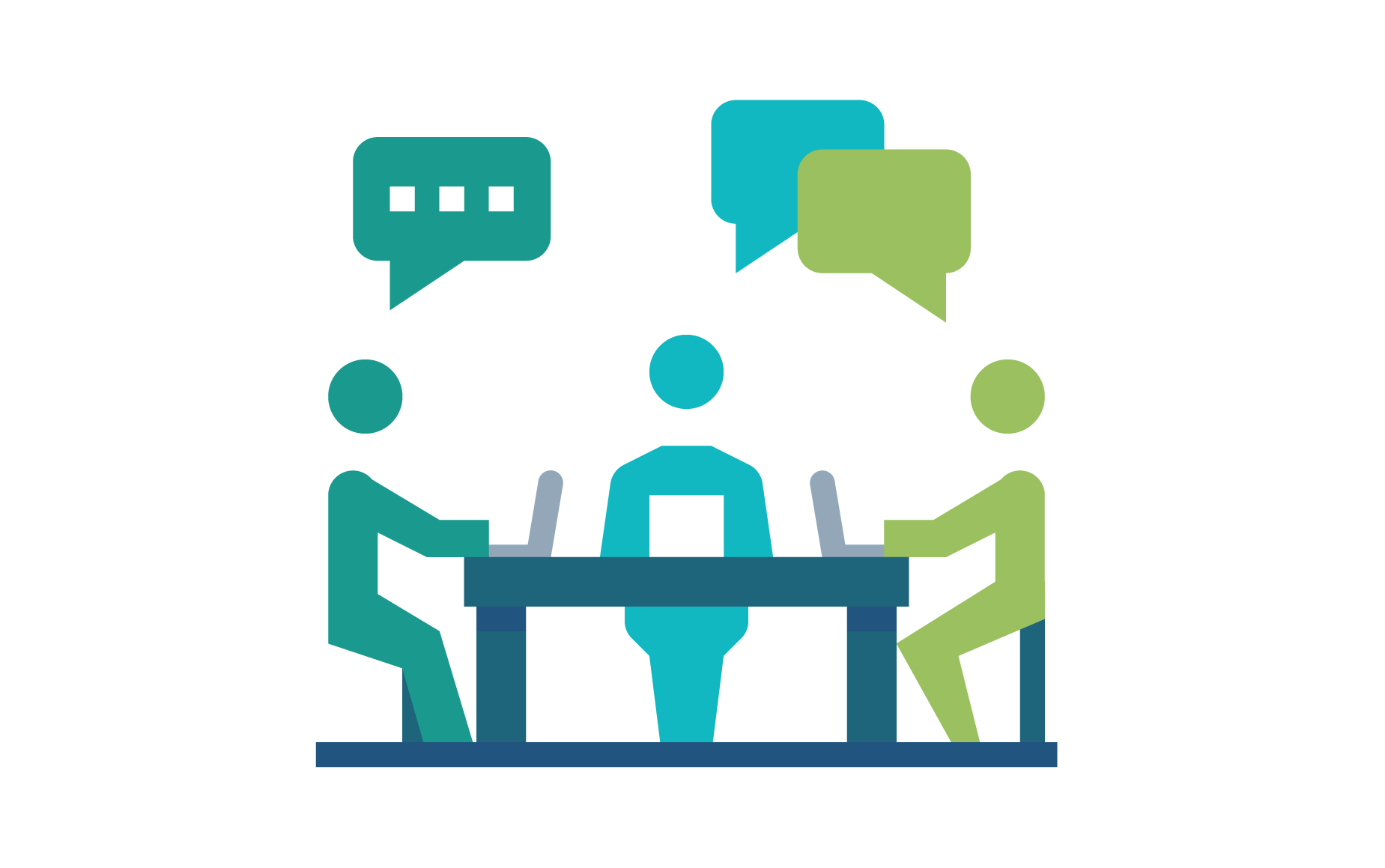 Barriers by policy are of respondent
Results from an online survey of 45 stakeholders. See ENEFIRST (2020). Report on barriers to implementing E1st in the EU-28
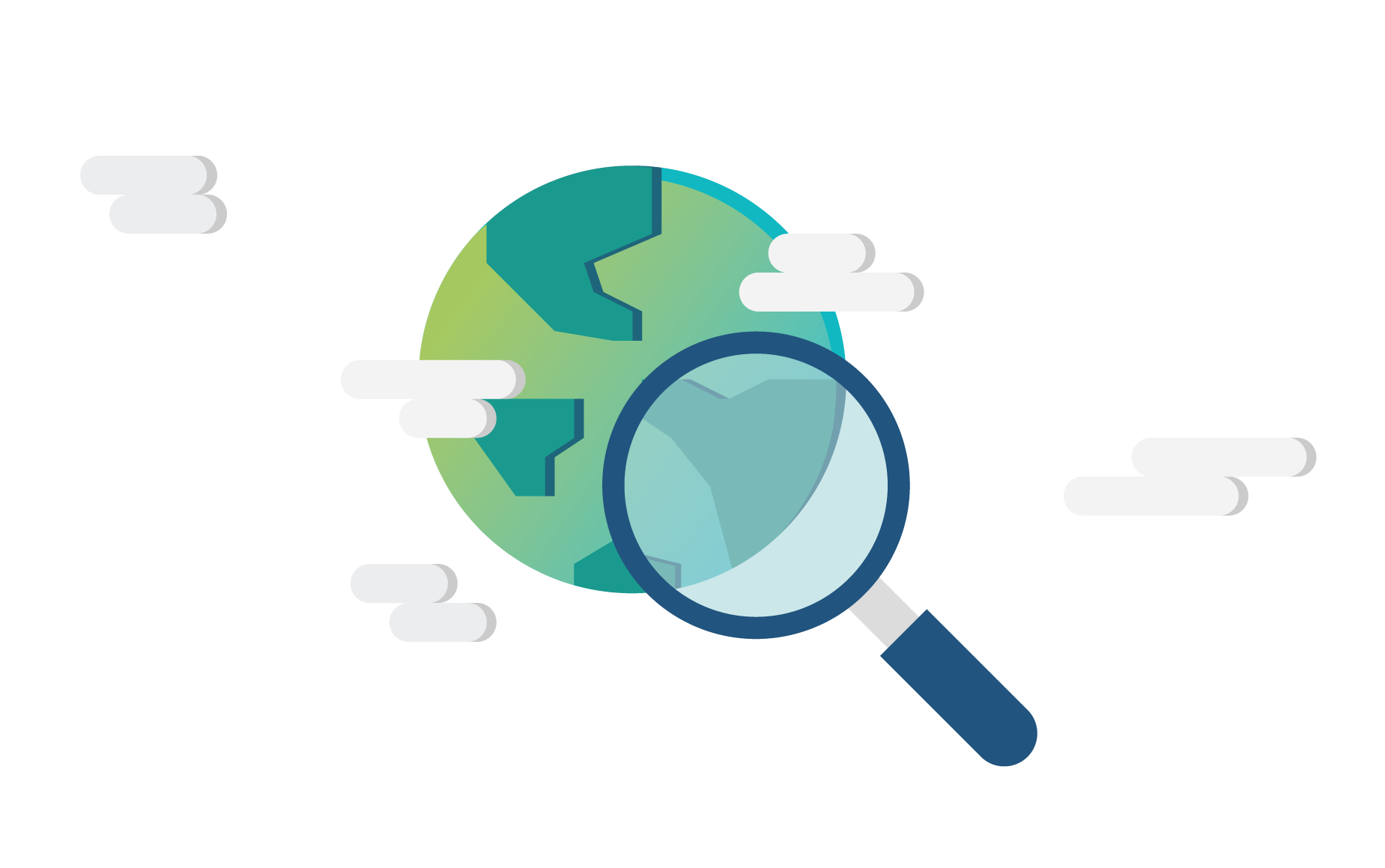 Examples of barriers – political barriers
“The perspective in the policy debate is on the strategic choice of a certain supply-side technology or changes in the energy mix. In many cases, this is also reflected at individual building design level, where measures limiting the energy demand are underestimated at the expense of fuel switch measures.”
Lack of understanding and political will, including lack of political will to actually apply the E1st principle to strategic planning, and lack of political will to put in place measures to tap the energy savings potential
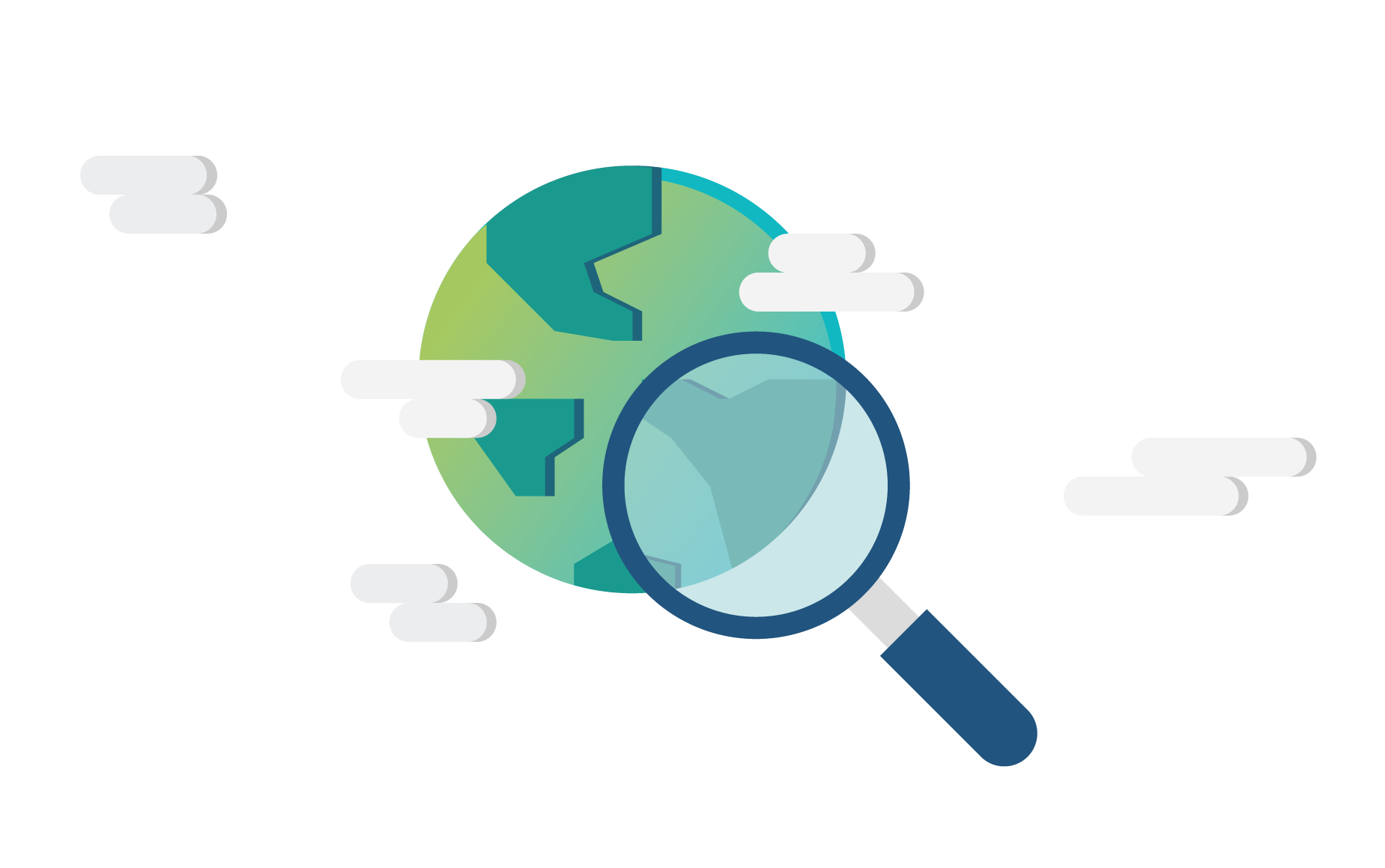 Examples of barriers - cultural
Technological mentality: where efficiency stands for demand reduction and renewable energy for sustainability
“The basis of the problem probably would be a cultural one. E1st principle is not understood as the most effective measure. Just an example, companies use marketing strategies of having a high percentage of renewable energy, but rarely E1st is showcased.”
Enablers for Energy Efficiency First
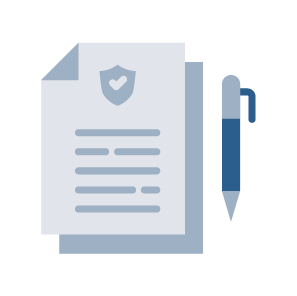 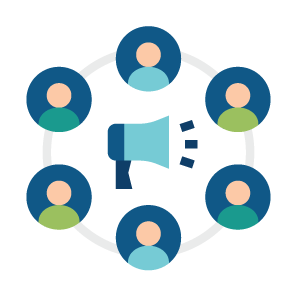 Strong commitment of policymakers to implement Efficiency First in legislative decisions
Proactive dissemination of good practices and case studies
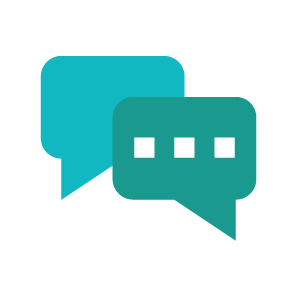 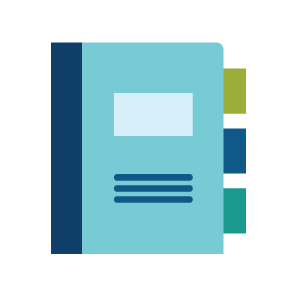 Clear definition and practical examples of how it can be implemented across sectors
Communication & Cultural change
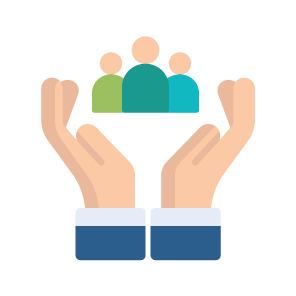 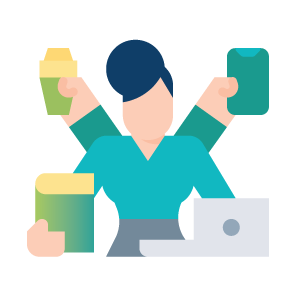 Break down regulatory barriers & value societal benefits
Coordination between all actors in the value chain
Conclusions
Implementing the E1st principle is a political decision, including political will and commitment to policy implementation and enforcement of regulations.
Lack of expertise, knowledge, awareness or understanding suggests that a proactive dissemination of good practices and case studies is important.
Financial barriers are significant, and when linked to political barriers can be a major obstacle to E1st implementation.
Implementing E1st can work only if every actor understands what it means for them – this includes all types of actors, esp. for buildings.
Lack of knowledge on multiple benefits of E1st and quantification thereof
Actors’ own habits and practices, breaking silos 
Making E1st a common practice would require a cultural 
	change along the whole chain of actors.
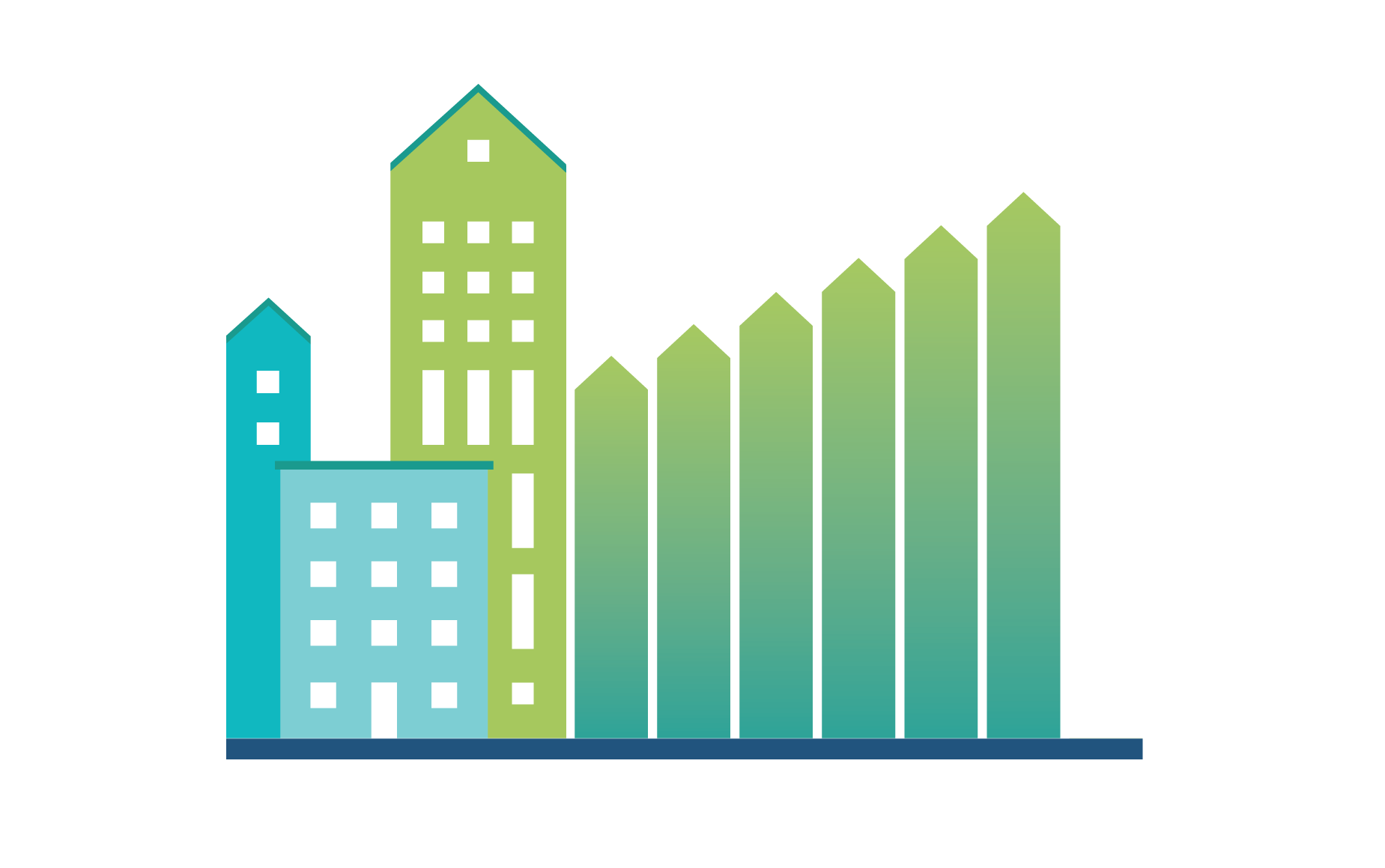 Defining barriers & success factors for policy approaches
on-going work
Power market rules
T&D utility provisions
T&D utility incentives
Dynamic tariff design
Strategic planning for resource adequacy
Integrated district heating and cooling planning / municipal heat planning
Ensure network access for third-party waste heat providers
Fabric First approach
Planning instruments for investments in buildings
Renewable heating investments/subsidies linked to energy performance of the building
CO2 price on heating fuels
Upcoming report on policy areas and approaches!
Quantifying barriers & success factors for policy approaches
upcoming work
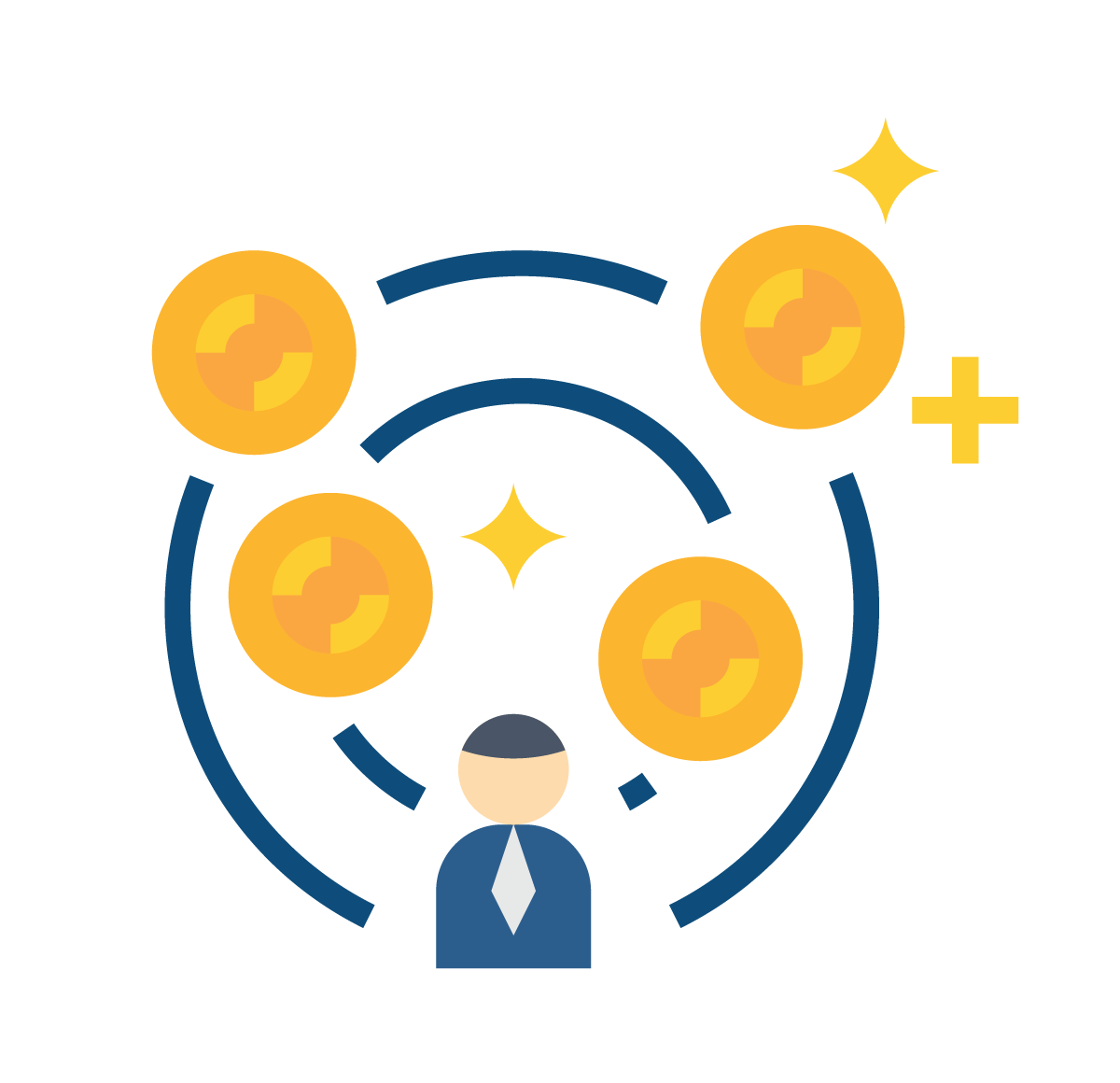 Consultation with experts in Mid-April to validate and rank barriers and success factors:

Break-out groups for different policy areas to discuss specific barriers and enablers.


Please contact Janne Rieke Boll to join:
	janne.rieke.boll@bpie.eu
Thank you
Senta Schmatzberger
senta.Schmatzberger@bpie.eu
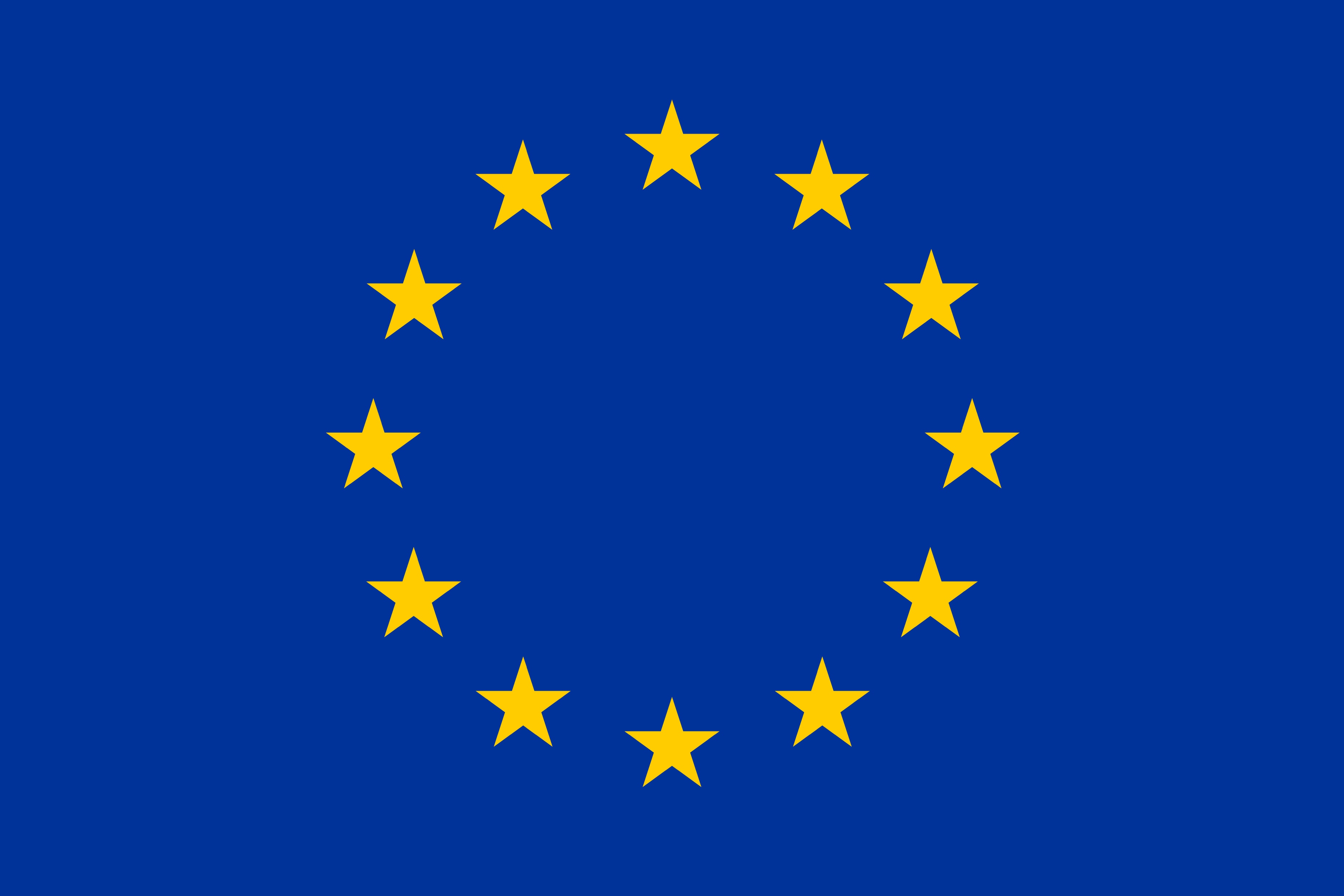 This project has received funding from the European Union’s Horizon 2020 research and innovation programme under grant agreement No 839509. The sole responsibility for the content of this presentation lies with the authors. It does not necessarily reflect the opinion of the European Union. Neither the EASME nor the European Commission are responsible for any use that may be made of the information contained therein.